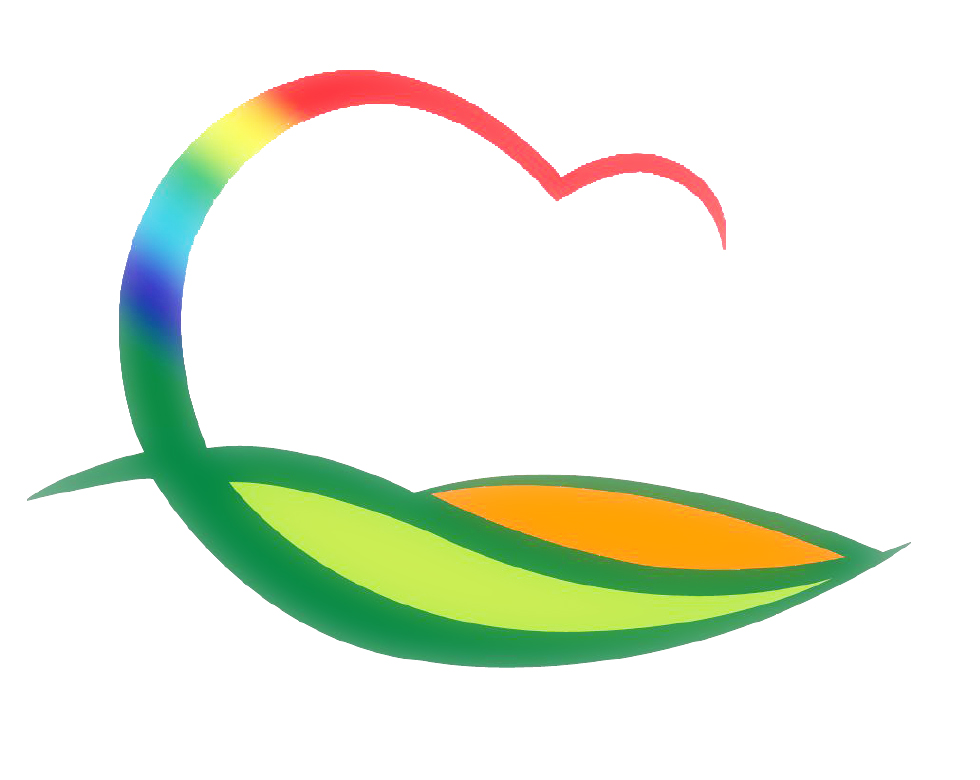 기획감사관
3-1. 2022년 주요업무 추진계획 보고
1. 10.(월) ~ 1. 11.(화) / 상황실 / 부서장 보고(각팀장 배석)
  ※ 군수님 하실 일 : 회의주재
3-2. 제88차 충북시군의회의장협의회 정례회
1. 13.(목) 11:00 / 상황실 / 40명
안건 심의 및 토의
3-3. 주요현안 팀장회의
1. 14.(금) 16:00 / 상황실 / 부서별 팀장1명씩 참석